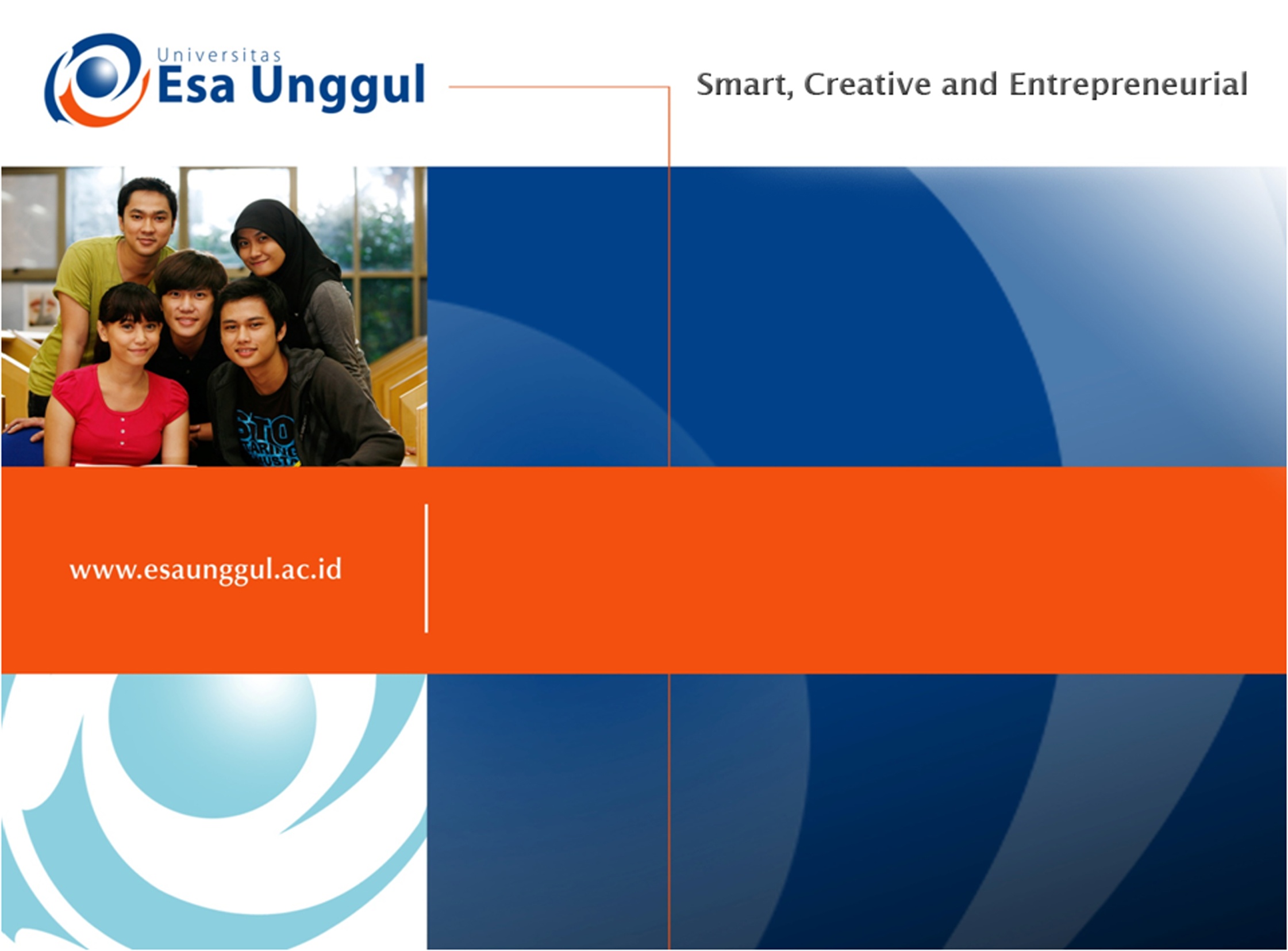 SITTING ACTIVITIES
PERTEMUAN 5 
JERRY MARATIS
FAKULTAS FISIOTERAPI
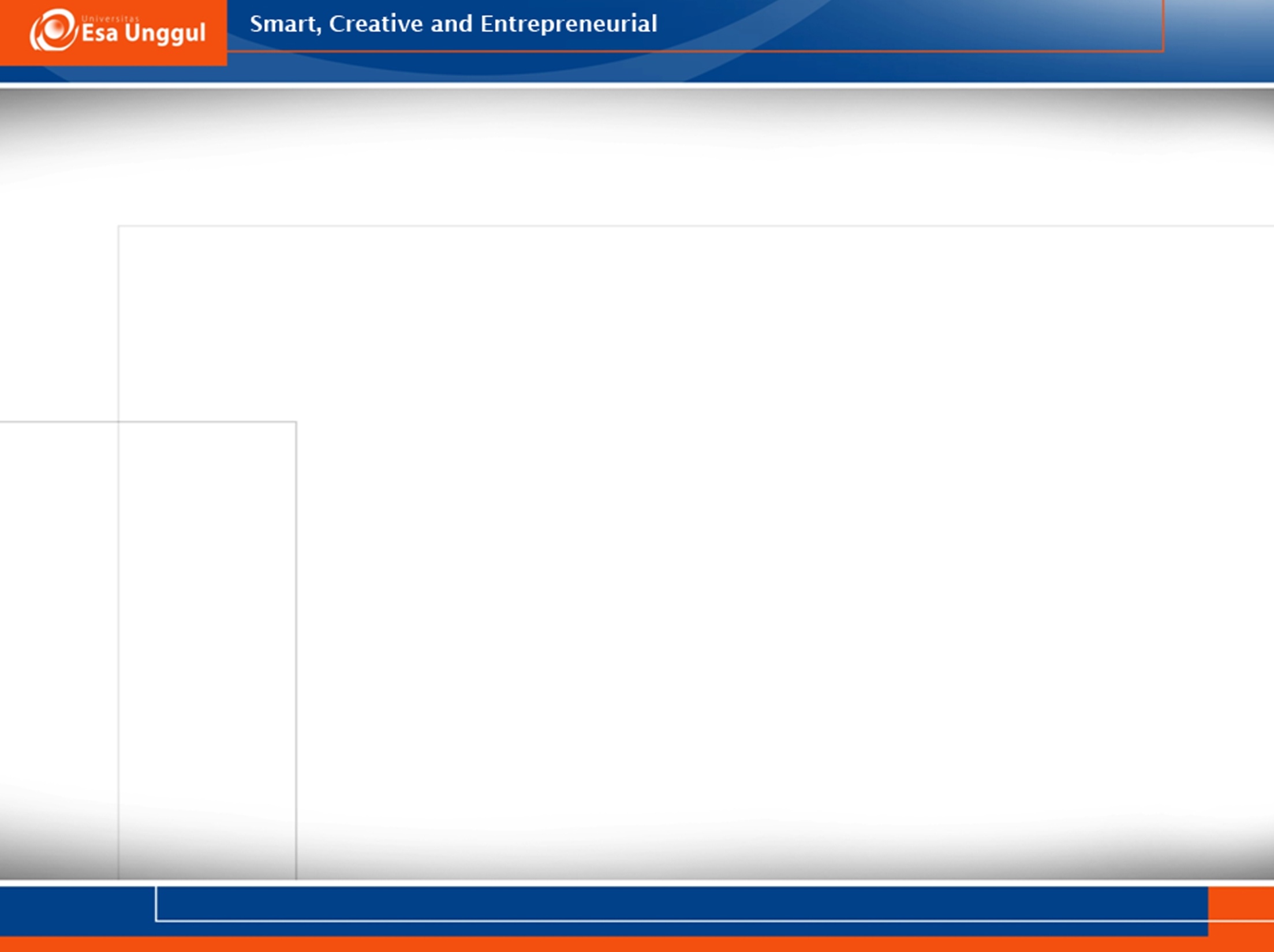 KEMAMPUAN AKHIR YANG DIHARAPKAN
Mahasiswa mampu memahami dan menjelaskan sitting activities pada terapi latihan fungsional

Mahasiswa mampu memahami secara sistematis berdasarkan pemikiran kritis pada teknik sitting
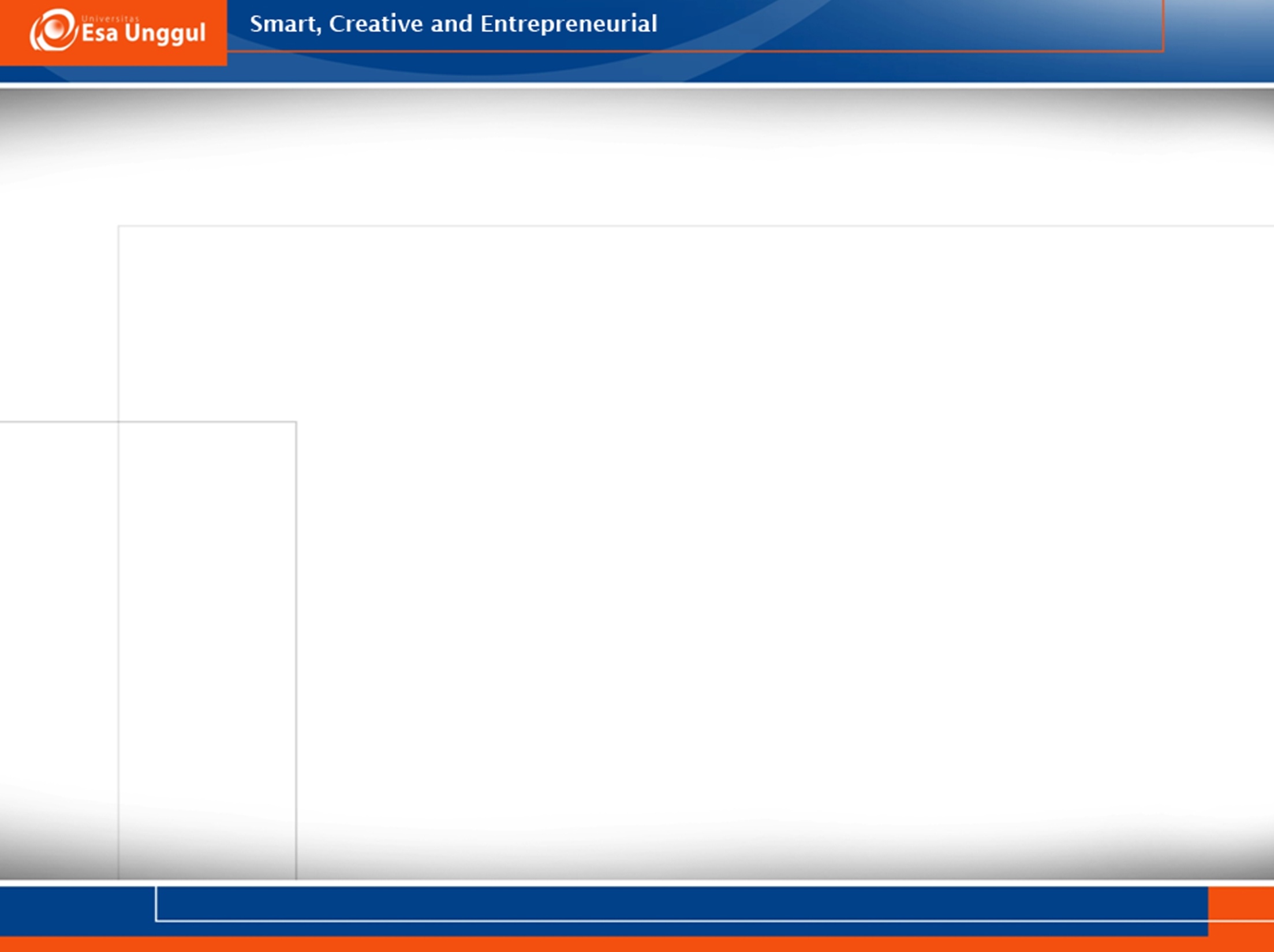 SITTING ACTIVITIES
Karakteristik Umum
Base of Support (BOS) posisi duduk : sedang 
Center of Mass (COM) posisi duduk : lebih tinggi dari posisi supine & prone 
 Postur duduk relatif stabil
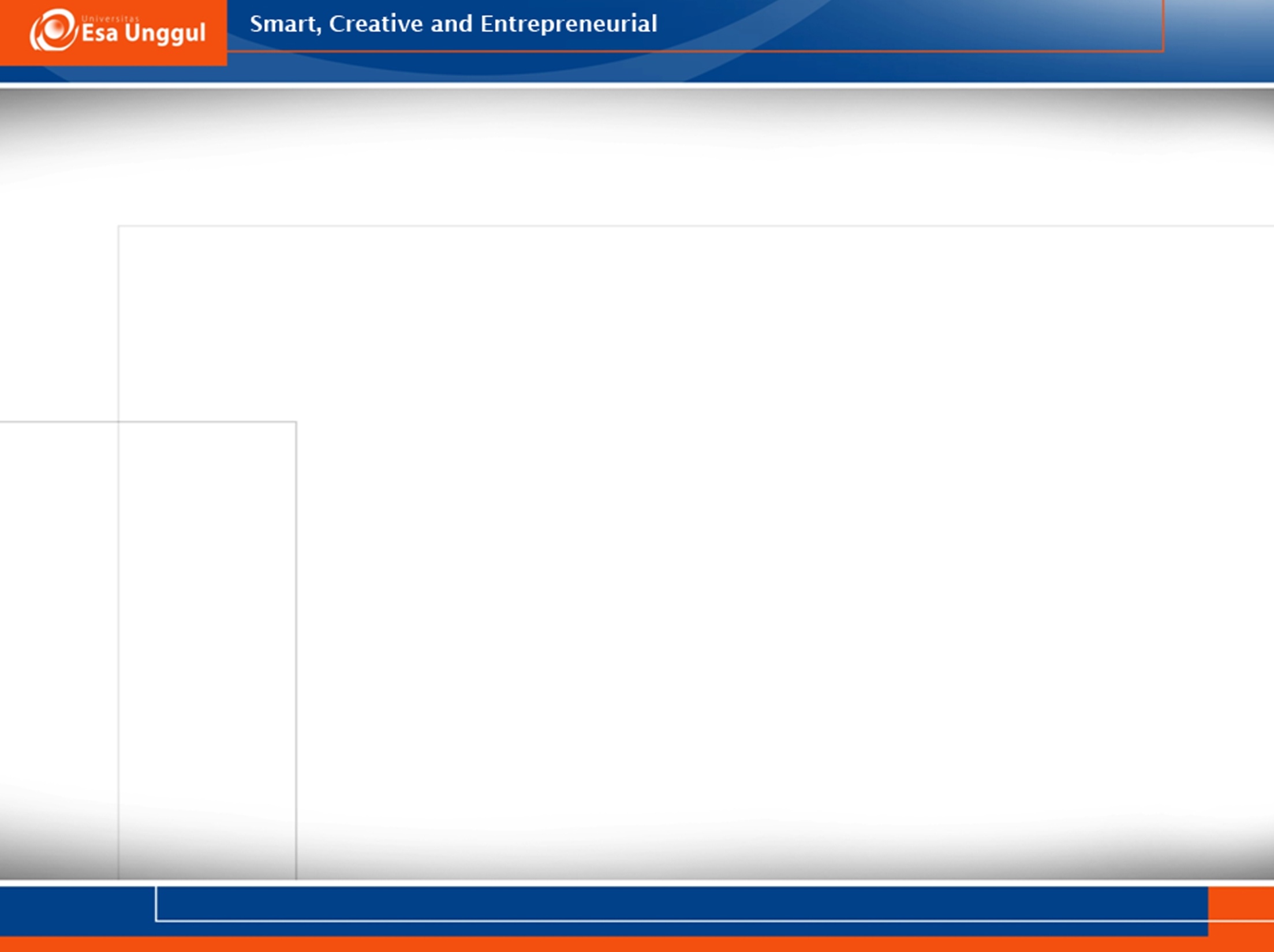 Treatment Strategies & Considerations
Pusat massa tubuh  baik  terlentang ke duduk/ dariduduk ke terlentang  titik pusat massa di tengah
Posisi fisioterapis dalam membantu pasien  dilihat dari kondisi pasien
Posisi fisioterapis berada di depan pasien guna untuk menjaga pasien dari kemungkinan jatuh kedepan dan mengurangi kekhawatiran pasien jatuh
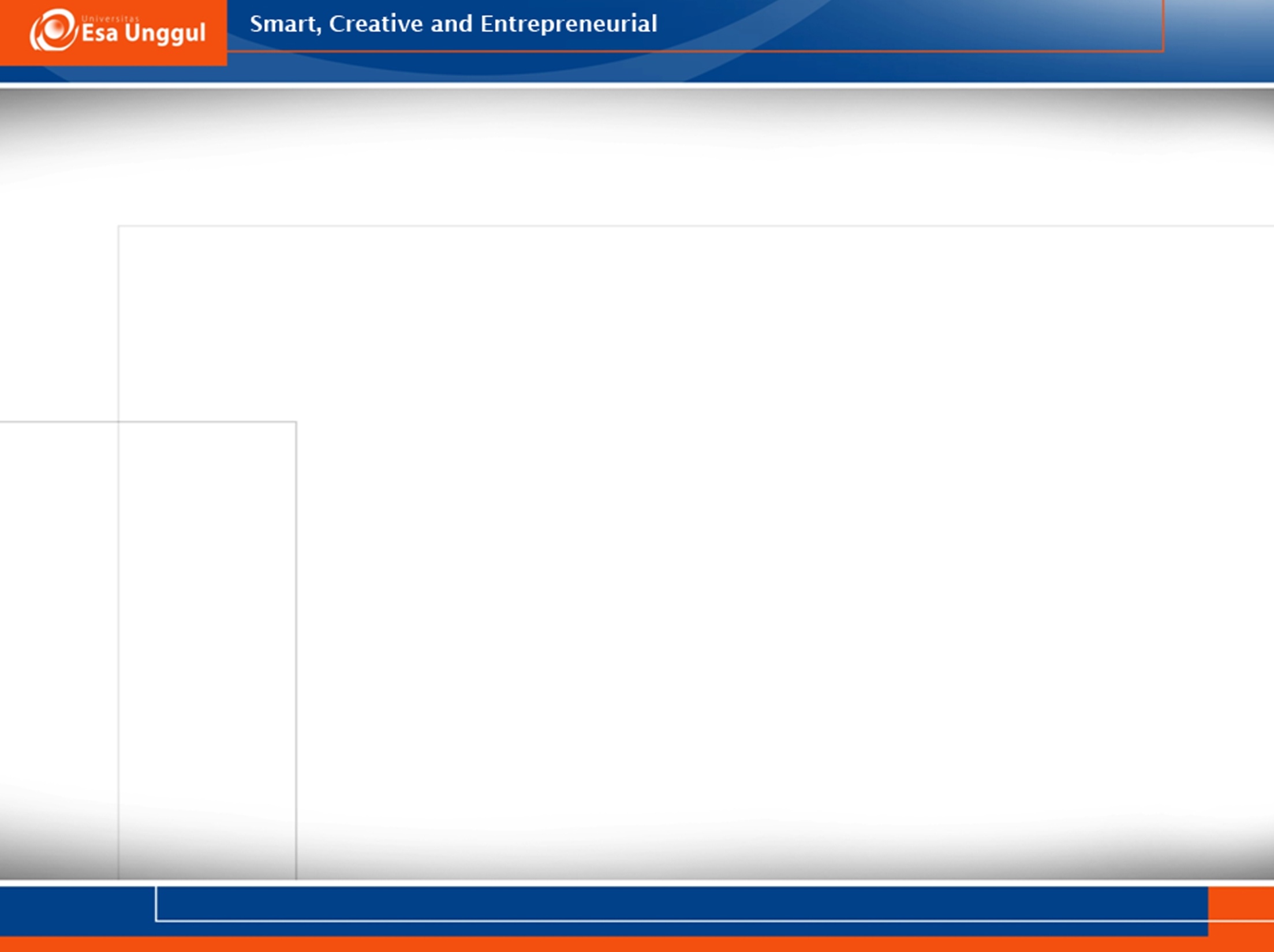 Aktivitas Terapi dan Teknik
Sitting Activities
 Teknik 

Tujuan Kontrol Motorik : Stabilitas, Kontrol Postural Statik
Indikasi : Tidak stabil kepala, trunk, bahu & gangguan kontrol keseimbangan statik
Hasil Fungsional : Pasien dapat stabil secara mandiri dalam posisi duduk
Alternating Isometrics
Rhythmic Stabilization
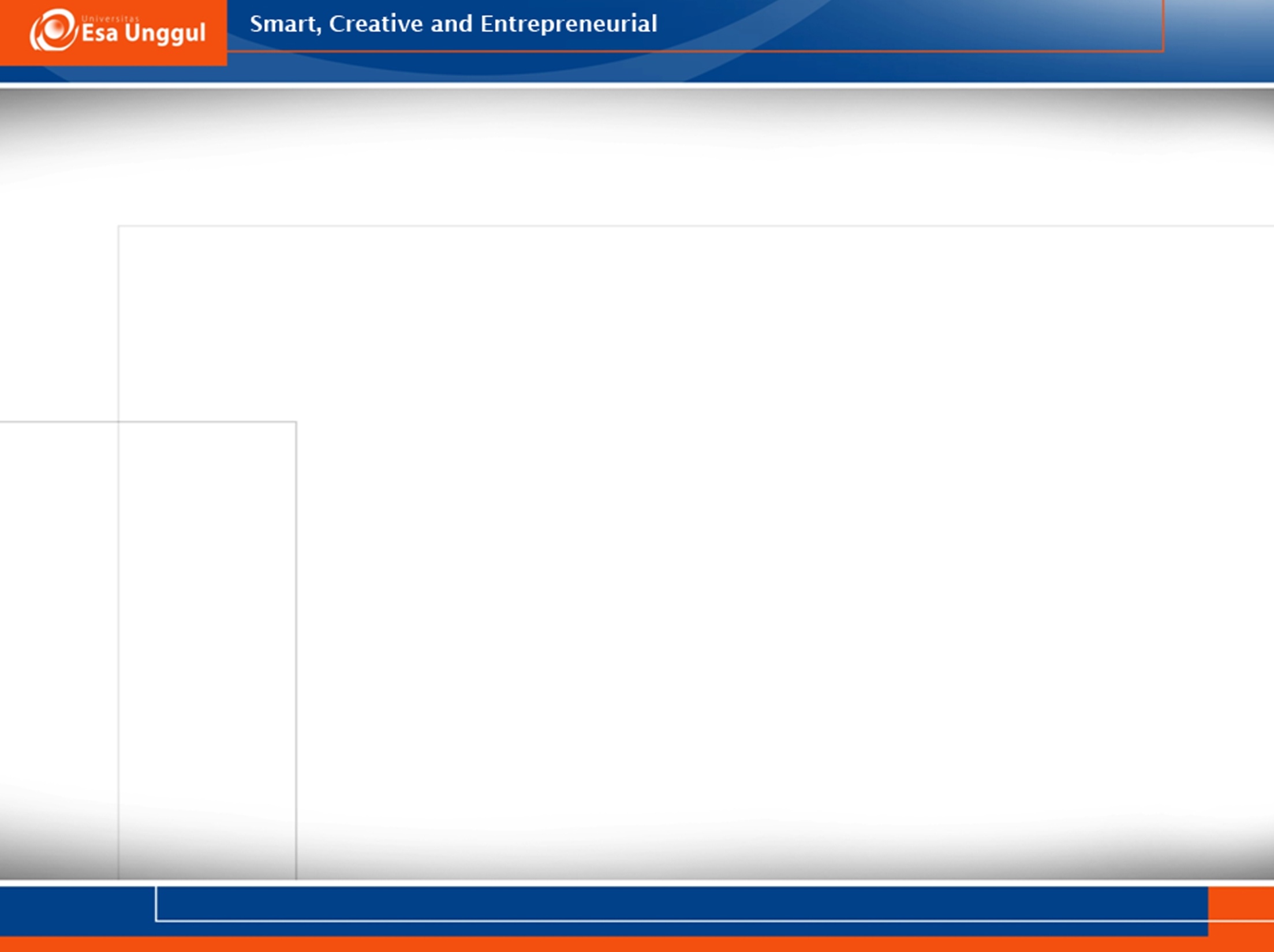 Sitting Activities
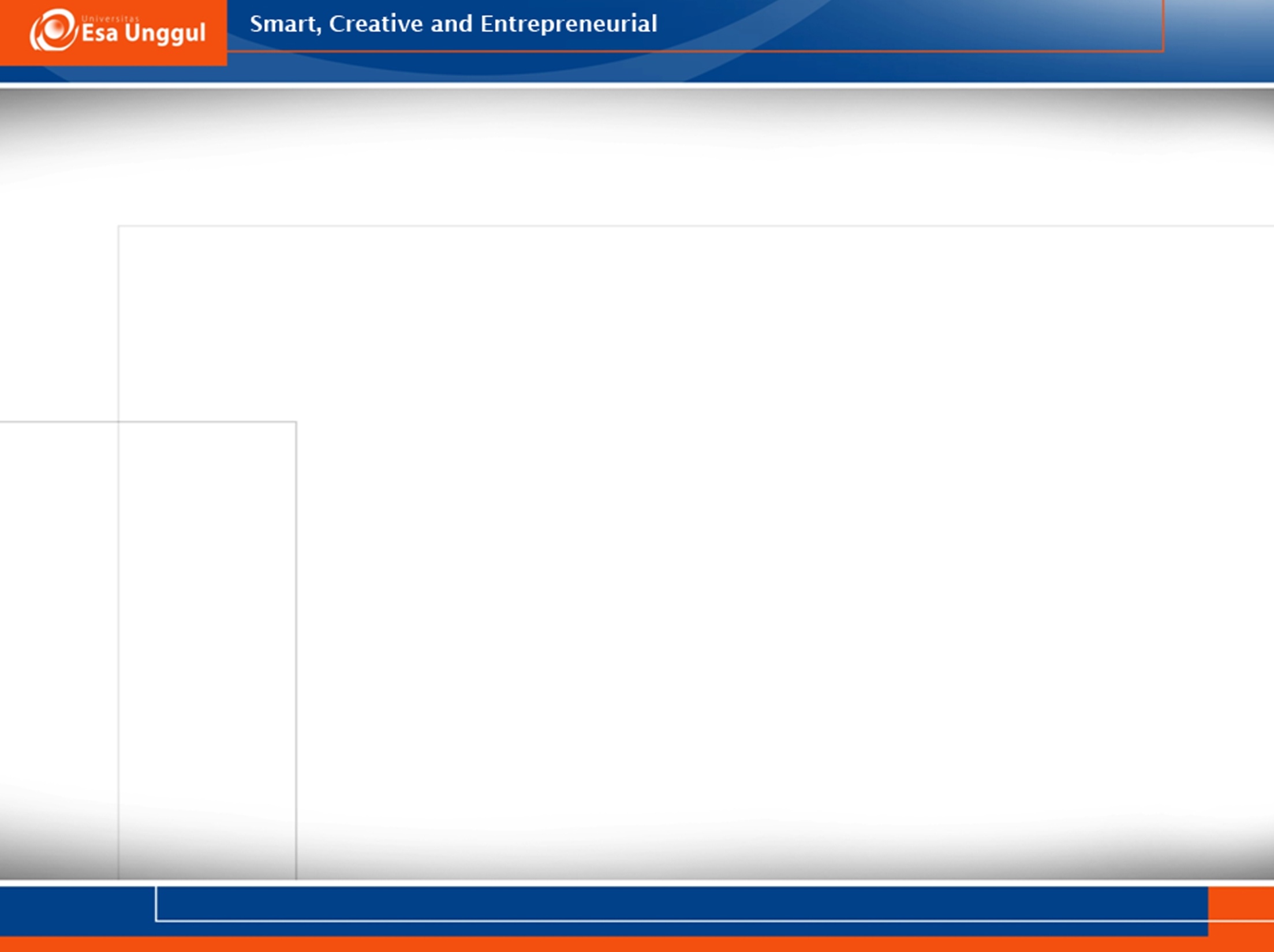 PNF  Sitting Activities
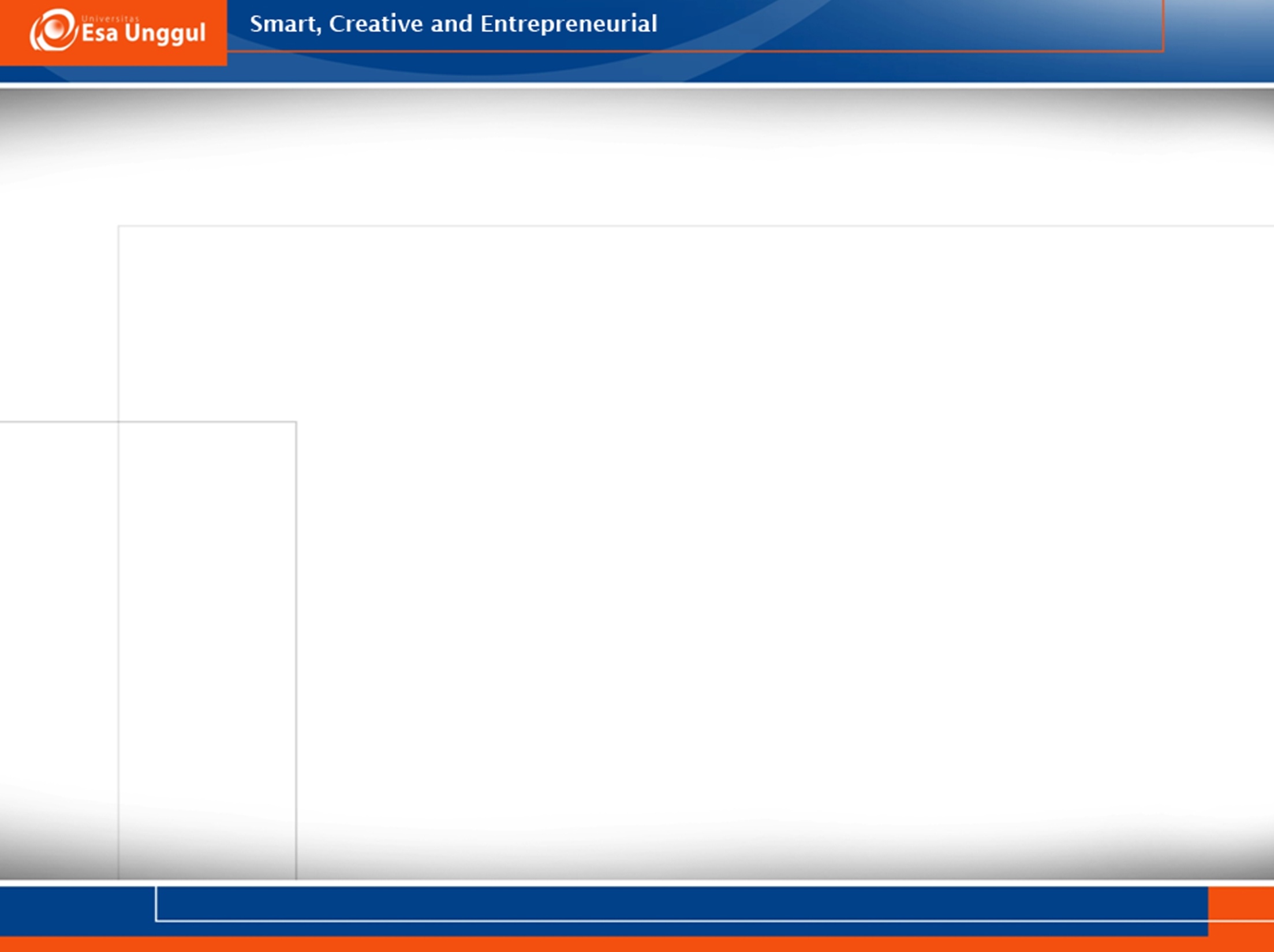 REFERENSI
O’Sullivan SB, Schmitz TJ (2014). Improving Functional 	Outcomes in Physical Rehabilitation 	Philadelphia: F.A.  	Davis Company
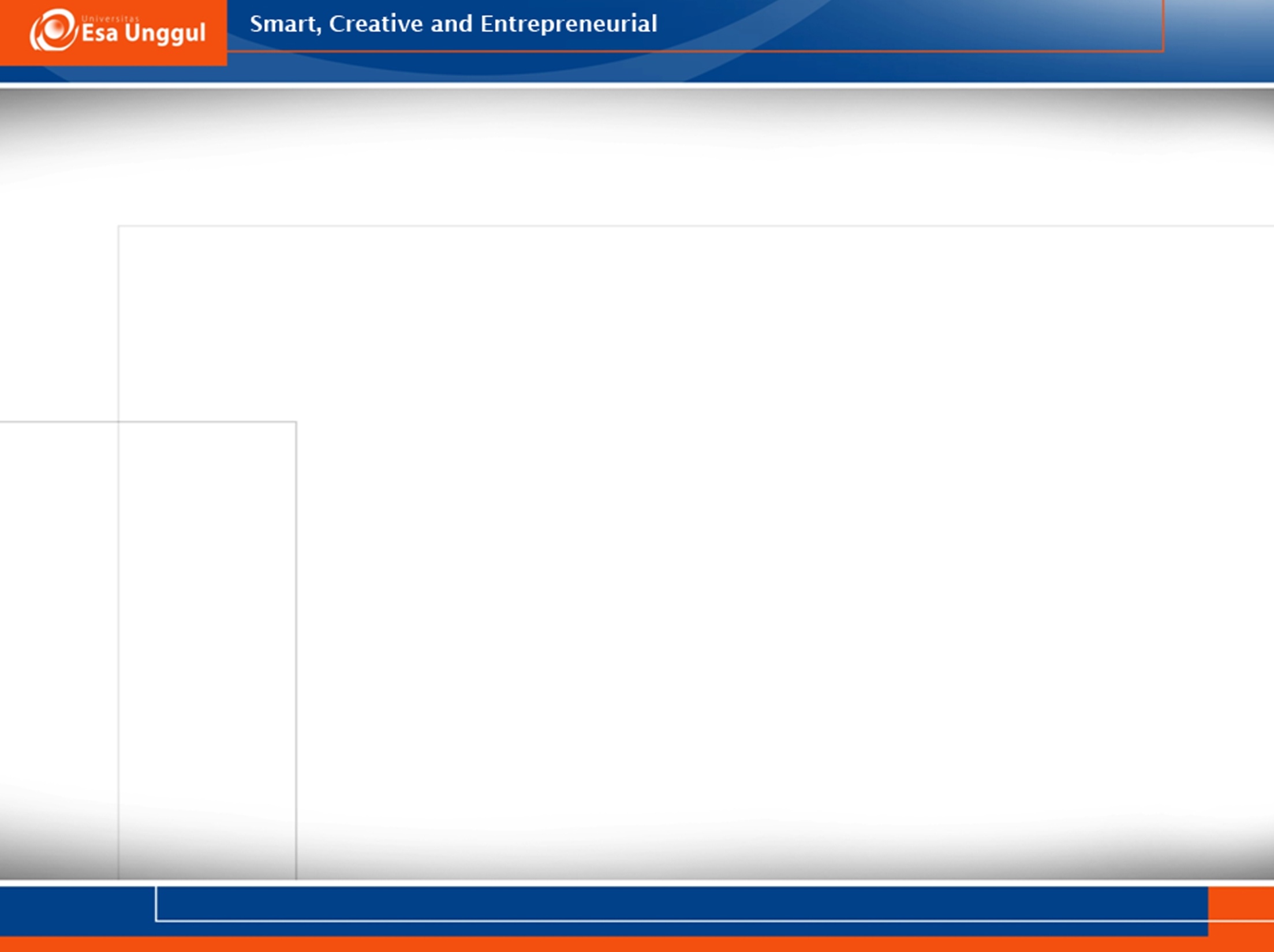 TERIMA KASIH&
SELAMAT BELAJAR